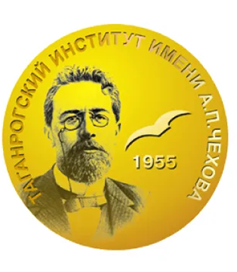 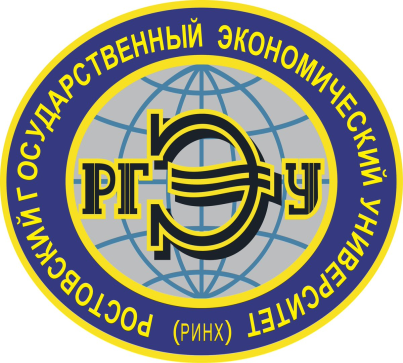 Министерство науки и высшего образования Российской ФедерацииТаганрогский институт имени А. П. Чехова (филиал)  ФГБОУ ВО «Ростовский государственный экономический  университет (РИНХ)»    ОТЧЕТ О РАБОТЕ НАУЧНО-ПРОСВЕТИТЕЛЬСКОГОЦЕНТРА ИЗУЧЕНИЯ РУССКОГО ЯЗЫКА И ЛИТЕРАТУРЫ ИМЕНИ А.П. ЧЕХОВА ЗА 2022-2023 уч. год
О.А. ЯКОВЛЕВА,РУКОВОДИТЕЛЬ НАУЧНО-ПРОСВЕТИТЕЛЬСКОГО ЦЕНТРА ИЗУЧЕНИЯ РУССКОГО ЯЗЫКА И ЛИТЕРАТУРЫ,КАНД. ФИЛОЛ. НАУК, ДОЦЕНТ КАФЕДРЫ РУССКОГО ЯЗЫКА И ЛИТЕРАТУРЫ
ЗАДАЧИ ЦЕНТРА
изучение творчества и популяризация имен выдающихся русских поэтов и писателей, в частности А.П. Чехова;
 проведение научных филологических исследований;
 проведение научной, учебной, культурно-просветительской, воспитательной работы для обучающихся; 
формирование и развития научно-познавательного интереса к русскому языку и творческому наследию русских поэтов и писателей;
 внедрение результатов научно-исследовательских работ в практику учебного процесса.
ОСНОВНЫЕ НАПРАВЛЕНИЯ ДЕЯТЕЛЬНОСТИ ЦЕНТРА
1. 	Осуществление научно-просветительской работы в культурно-образовательном и научном направлениях.
2.	Организация и проведение филологических исследований и внедрение их результатов в образовательный процесс Института и других вузов на договорной основе в соответствии с действующим законодательством.
3.	Разработка содержания филологического компонента профессиональной подготовки педагогических и научно-педагогических кадров и его внедрение в учебный процесс.
4.	Организация и проведение конференций, семинаров, круглых столов, тренингов по основным направлениям исследовательской работы центра, в том числе с широким использованием телекоммуникационных технологий.
5.	Организация работы по подготовке и изданию научно-методической литературы филологического профиля.
6.	Проведение культурно-просветительских, учебно-методических, информационных мероприятий, их документирование.
7.	Взаимодействие с научными организациями и образовательными учреждениями.
8.	Содействие в организации и проведении учебной практики, практики по получению первичных профессиональных умений и навыков, НИР практики, преддипломной практики обучающихся.
9.	Оказание методической помощи учителям школ и культурно-просветительским работникам города Таганрога и Ростовской области в организации работы по изучению русского языка и литературы.
НАУЧНО-ИССЛЕДОВАТЕЛЬСКАЯ ДЕЯТЕЛЬНОСТЬ
1. Участие преподавателей кафедры в работе 67-й научно-теоретической конференции ТИ имени А.П. Чехова (филиала) РГЭУ (РИНХ) (февраль, 2022 г.).
2. Участие преподавателей, студентов и магистрантов в работе  Международной научно-практической конференции «Нургалиевские чтения-ХII: научное сообщество молодых ученых XXI столетия. Филологические науки» в Евразийском национальном университете имени Л.Н. Гумилева (февраль, 2023 г., Казахстан).
3. Участие преподавателей кафедры русского языка и литературы ТИ имени А.П. Чехова в работе Международной научно-практической онлайн-конференции «Язык и коммуникация в контексте культуры» (апрель, 2023 г.).
4. Подготовка и проведение XV Международной научной конференции «Молодежные Чеховские чтения в Таганроге» (27-28 апреля 2023 г.).
5. Участие преподавателей кафедры в Третьем Костомаровском форуме (24-25 мая 2023 г., г. Москва).
6.Подготовка и проведение регионального форума «Литература и память. Донские писатели о Великой Отечественной войне» совместно с Раздорским этнографическим музеем-заповедником (июнь, 2023 г.).
НАУЧНО-ИССЛЕДОВАТЕЛЬСКАЯ ДЕЯТЕЛЬНОСТЬ
7. Подготовка и проведение открытой лекции «Вернуться в Россию – стихами» (о творчестве поэтов «парижской ноты») доцентом кафедры русского языка и литературы Т.М. Субботиной в рамках всероссийского фестиваля «Русское зарубежье: города и лица» (сентябрь 2022 г.).
8. Подготовка и проведение круглого стола «Стихи слагать не так легко, как многим мнится», посвященного 305-летию со дня рождения А.П. Сумарокова (ноябрь 2022 г.).
9. Организация и проведение серии семинаров-практикумов «Контрастивный анализ в современной лингвистике» (ноябрь 2022 г. - февраль 2023 г.).
10. Подготовка и проведение открытой лекции профессора кафедры русского языка и литературы С.Н. Зотова, посвященной юбилею М. Цветаевой (ноябрь 2022 г.).
11. Участие студентов и преподавателей факультета истории и филологии в презентации и обсуждении монографии О.В. Спачиль «Татьяна Репина и А.П. Чехов» (январь 2023 г.).
12. Подготовка и проведение публичной лекции профессора кафедры русского языка и литературы В.В. Кондратьевой «Рождественские истории А.П. Чехова», приуроченной ко дню рождения писателя (январь 2023 г.).
НАУЧНО-ИССЛЕДОВАТЕЛЬСКАЯ ДЕЯТЕЛЬНОСТЬ
13. Проведение круглого стола «Язык произведений А.П. Чехова», посвященного 163-ей годовщине со дня рождения писателя (январь 2023 г.).
14. Участие студентов факультета истории и филологии в конференции-вебинаре «День памяти А.С. Пушкина в Президентской библиотеке» (февраль 2023 г.).
15. Подготовка и проведение научно-практического семинара «Эпистолярный жанр в русской литературе» (март 2023 г.).
16. Подготовка и проведение публичной лекции доцентом кафедры русского языка и литературы А.В.  Вагановым «Наследие Древней Руси в языке произведений А.П. Чехова» (апрель 2023 г.).
17. Подготовка и проведение публичной лекции доцентом кафедры русского языка и литературы А.В. Вагановым «Наследие славянской языческой мифологии в русской поэзии 19-20 веков», приуроченной ко Дню славянской письменности и культуры.
УЧЕБНО-МЕТОДИЧЕСКАЯ ДЕЯТЕЛЬНОСТЬ
1. Участие студентов и преподавателей в вебинаре ГК «Просвещение» «Дорожная карта учебного года: сначала вопросы» (сентябрь, 2022 г.).
2. Подготовка и проведение зав. кафедрой русского языка и литературы канд. филол. наук, доцентом А.Г. Нарушевичем видеолекции «Новое в проекте ЕГЭ - 2023 по русскому языку: как работать с изменениями?» (по заказу Центра инновационного дополнительного образования «Умная методика») (сентябрь, 2022 г.).
3. Участие А.Г. Нарушевича в качестве эксперта в работе предметной мастерской «Русский язык: обучение + воспитание» в рамках Всероссийских методических дней учителей русского языка, организованных издательством «Просвещение» (11-12 октября 2022 г.).
4. Подготовка и проведением зав. кафедрой А.Г. Нарушевичем  вебинара на платформе издательства «Легион» «Итоговое сочинение выпускное сочинение в 2022 году: анализ разделов закрытого банка тем» (13 октября 2022 г.).
5. Подготовка и проведением зав. кафедрой А.Г. Нарушевичем  вебинара на платформе издательства «Легион» «Сочинение на ЕГЭ по русскому языку в 2023 году: на что обратить внимание учителя» (26 октября 2022 г.)
6. Проведение занятий в Филологической школе, организованной при кафедре русского языка и литературы (руководитель – д-р филол. наук, проф. С.Г. Букаренко). 
7. Подготовка и проведение открытой лекции для школьников канд. филол. наук, доцента Н.М. Ким «Чехов и Шекспир: литературные связи» (январь 2023 г.).
8. Подготовка и проведение открытой лекции для школьников канд. филол. наук, доцента Н.М. Ким «Чехов и Гоголь: литературные связи» (февраль 2023 г.).
КУЛЬТУРНО-ПРОСВЕТИТЕЛЬСКАЯ ДЕЯТЕЛЬНОСТЬ
1. Посещение студентами концерта-лекции «Шуберт. Король песни», прошедшего на площадке Литературного музея А.П. Чехова в рамках просветительского цикла лекций «Как слушать классику» (сентябрь 2022 г.).
2. Посещение студентами и преподавателями кафедры показа фильма «Мэрилин Монро, Энтони Куинн и другие. Фабрика звезд Михаила Чехова» и выставки фотографий «Медаль Михаила Чехова» в рамках фестиваля «Русское зарубежье: города и лица» (сентябрь 2022 г.).
3. Участие преподавателей кафедры в работе жюри конкурса поэзии «Учитель, человек мой дорогой…» (октябрь 2022 г.).
4. Подготовка и проведение студентами факультета литературно-музыкальной гостиной «На волне Марины Цветаевой» (к 130-летию поэта) (октябрь 2022 г.).
5. Посещение студентами литературно-музыкальной композиции «И вот опять лицея день священный» в Литературном музее А.П. Чехова (октябрь 2022 г.).
6. Участие студентов в интерактивном мероприятии «Дела амурные» на площадке Литературного музея А.П. Чехова (ноябрь 2022 г.).
7. Посещение студентами концерта-лекции «Бах. Музыка Вселенной»,  прошедшего на площадке Литературного музея А.П. Чехова в рамках просветительского цикла лекций «Как слушать классику» (ноябрь 2022 г.).
8. Участие студентов в литературной гостиной, посвященной Дню матери, «Мама – ангел на земле» в читальном зале № 2 библиотеки ТИ имени А.П. Чехова.
9. Подготовка и проведение киновстречи «В новый год под «Алыми парусами», посвященной 100-летию повести А. Грина «Алые паруса» (декабрь 2022 г.).
КУЛЬТУРНО-ПРОСВЕТИТЕЛЬСКАЯ ДЕЯТЕЛЬНОСТЬ
10. Участие студентов факультета истории и филологии в конкурсе буктрейлеров «Как мы видим Чехова» (январь 2023 г.).
11. Участие студентов в проведении  круглого стола «Путешествие  А.П. Чехова  на Сахалин» (февраль 2023 г.).
12. Участие студентов факультета истории и филологии в музейном уроке «Истоки художественной философии природы в творчестве М.М. Пришвина и А.П. Чехова» (февраля 2023 г.).
13. Подготовка и проведение на площадке Народного военно-исторического музейного комплекса Великой Отечественной войны «Самбекские высоты» литературно-музыкальной композиции «Правда войны», посвященной 160-летию со дня рождения А.С. Серафимовича (февраль 2023 г.).
14. Посещение студентами лекции историка, независимого исследователя, члена Российского карточного общества Сергея Ильина-Денисова, посвященной истории создания повести А.С. Пушкина «Пиковая дама» (февраль 2023 г.). 
15. Участие студентов факультета истории и филологии в Литературной гостиной, посвященной Всемирному дню поэзии (март 2023 г.).
16. Участие студентов в библиотечном занятии «Справочные издания» (апрель 2023 г.).
17. Проведение тематического вечера «В память о Великой Победе…» на факультете истории и филологии, приуроченного к 78-ой годовщине Победы в Великой Отечественной войне 1941-1945 годов.
18. Участие студентов факультета истории и филологии в проекте «Литературное наследие Дона« (май 2023 г.)
РУКОВОДСТВО НИРС
1. Подготовка докладчиков на Международную научно-практическую конференцию «Нургалиевские чтения XII: Научное сообщество студентов XXI столетия. Филологические науки» (23-24 февраля 2023 г.)
 2. Подготовка докладчиков на 66-ую внутривузовскую студенческую конференцию (апрель 2023 г.).
3. Подготовка докладчиков на XV Международную научную конференцию «Молодежные Чеховские чтения в Таганроге» (27-28 апреля 2023).
4. Подготовка докладчиков на  региональный форум «Литература и память. Донские писатели о Великой Отечественной войне» (июнь 2023 г.)
5. Подготовка студентов к участию в V Межрегиональном конкурсе студенческих научно-исследовательских работ по отечественной филологии «Земли родной язык», посвящённый Международному дню родного языка (ГОУ ВПО «Горловский институт иностранных языков»).
6. Подготовка студентов к участию во Внутривузовском конкурсе на лучшие научные работы студентов в Ростовском государственном экономическом университете (РИНХ).
7. Подготовка студентов к участию в IV мультимедийном конкурсе для студентов и школьников «Образ родного края в публицистике и художественном тексте» (ГОУ ВПО «Горловский институт иностранных языков»).
8. Подготовка студентов к участию в Открытом конкурсе научно-исследовательских работ студентов, НИУ ВШЭ.
9. Подготовка студентов к участию в Двадцать третьей Всероссийской Олимпиаде развития Народного хозяйства России МСЭФ.
ПОДГОТОВКА УЧЕБНЫХ ПОСОБИЙ
ПОДГОТОВКА УЧЕБНЫХ ПОСОБИЙ
ПОДГОТОВКА УЧЕБНЫХ ПОСОБИЙ
ПОДГОТОВКА УЧЕБНЫХ ПОСОБИЙ
ПОДГОТОВКА УЧЕБНЫХ ПОСОБИЙ
ПРОВЕДЕНИЕ УЧЕБНЫХ И НАУЧНО-ИССЛЕДОВАТЕЛЬСКИХ ПРАКТИК СТУДЕНТОВ И МАГИСТРАНТОВ
ПРОВЕДЕНИЕ УЧЕБНЫХ И НАУЧНО-ИССЛЕДОВАТЕЛЬСКИХ ПРАКТИК СТУДЕНТОВ И МАГИСТРАНТОВ
ПРОВЕДЕНИЕ УЧЕБНЫХ И НАУЧНО-ИССЛЕДОВАТЕЛЬСКИХ ПРАКТИК СТУДЕНТОВ И МАГИСТРАНТОВ
Спасибо за внимание!